”Historiska bilder”
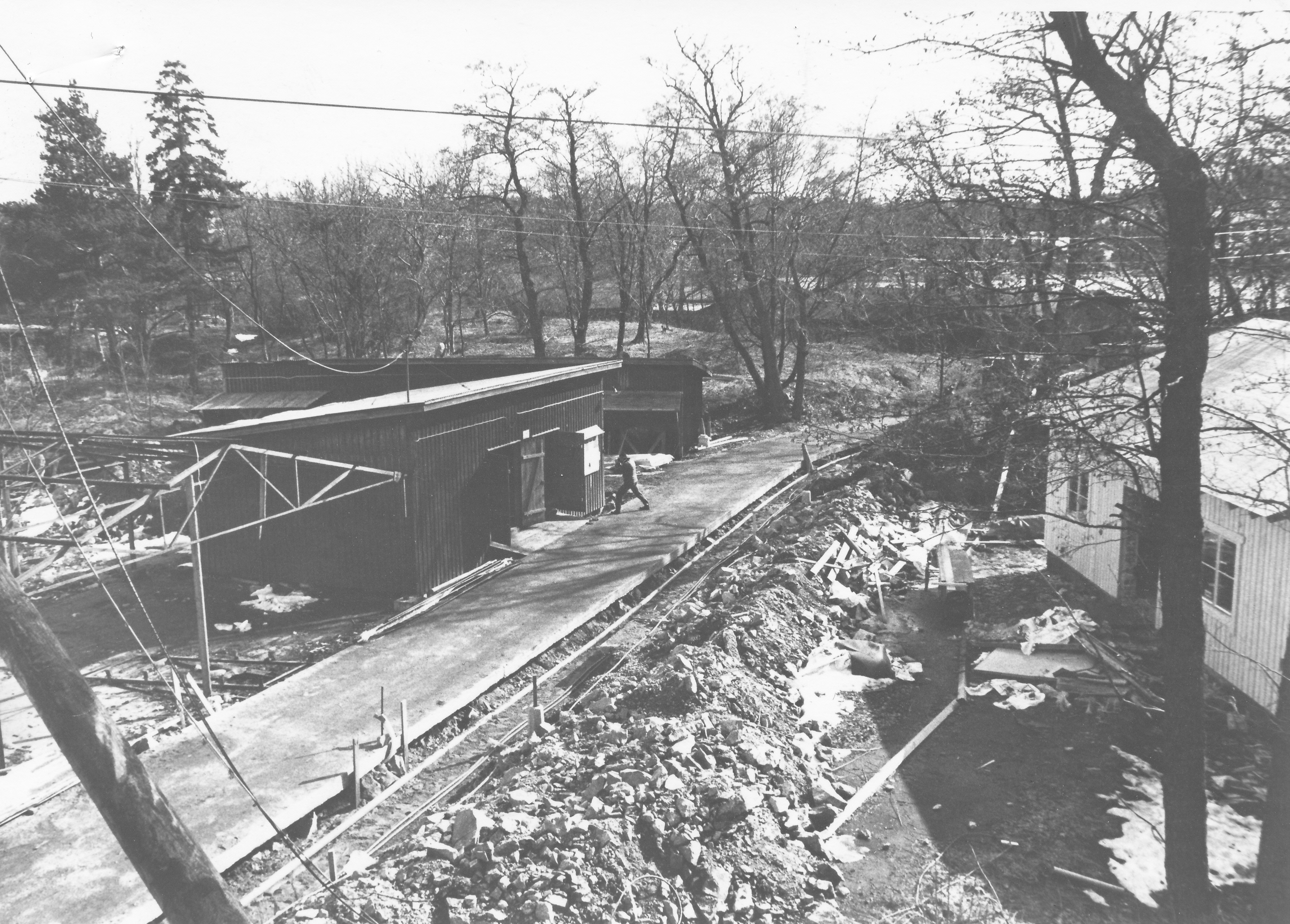 Stenkistan
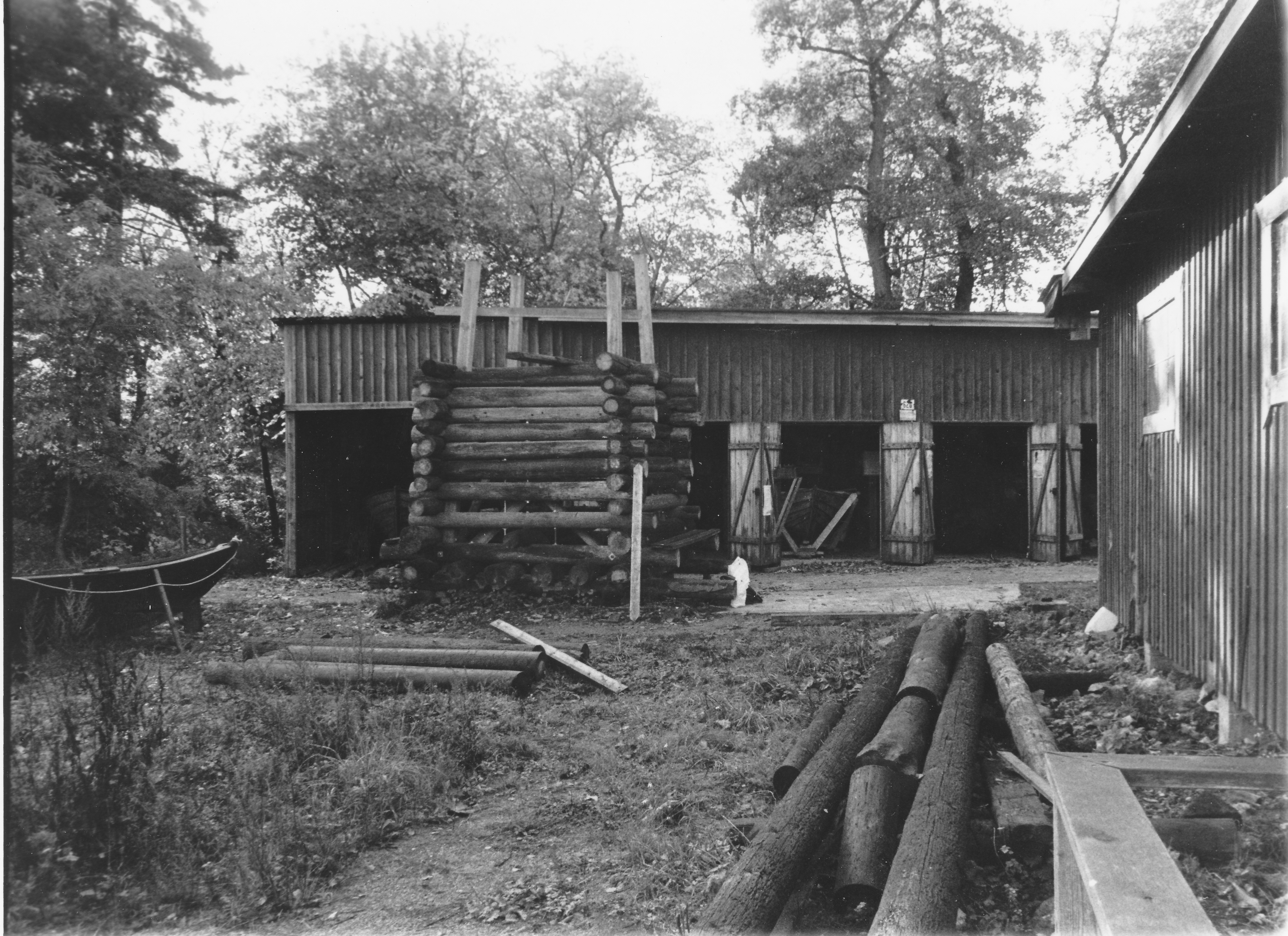 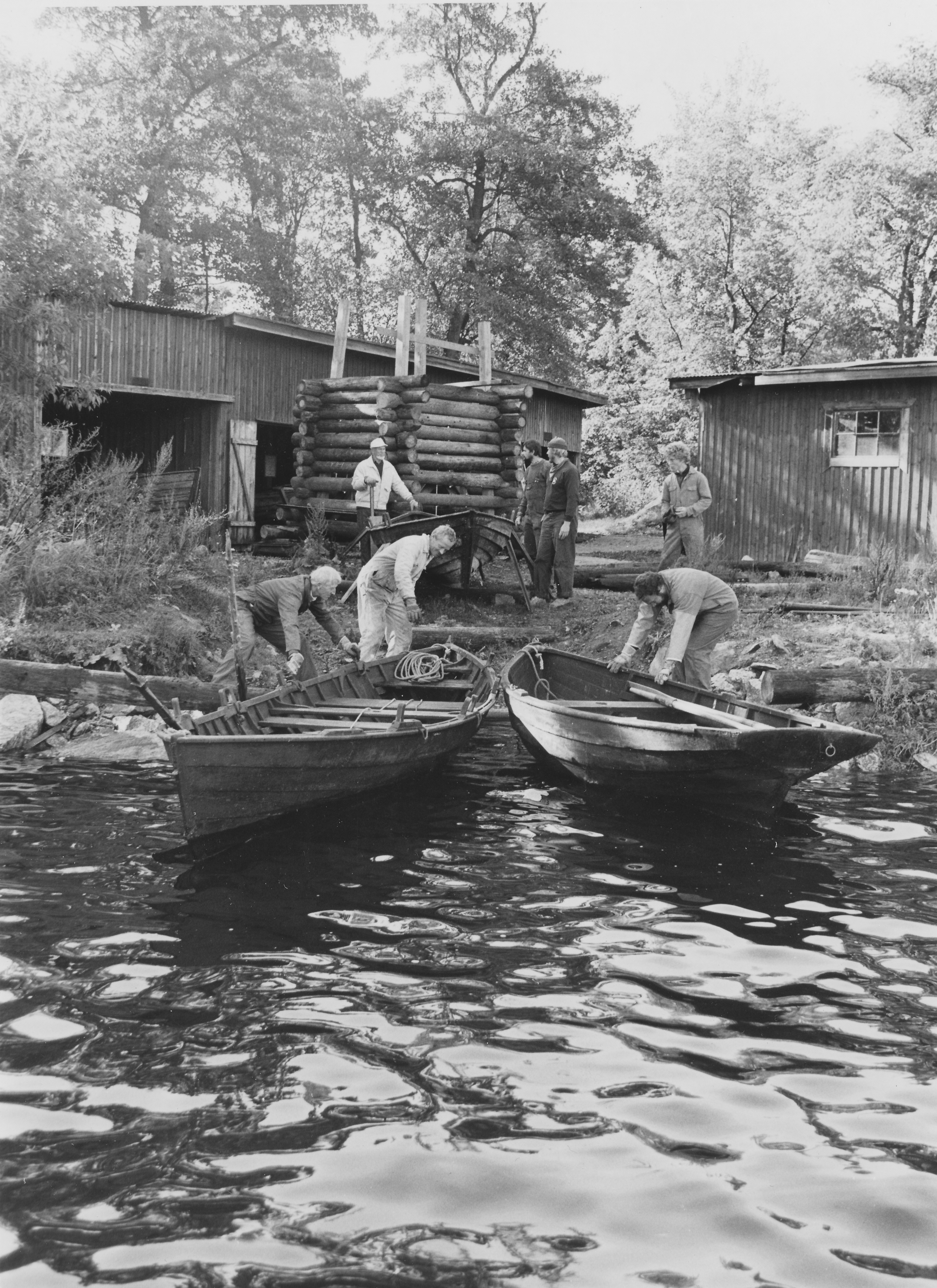 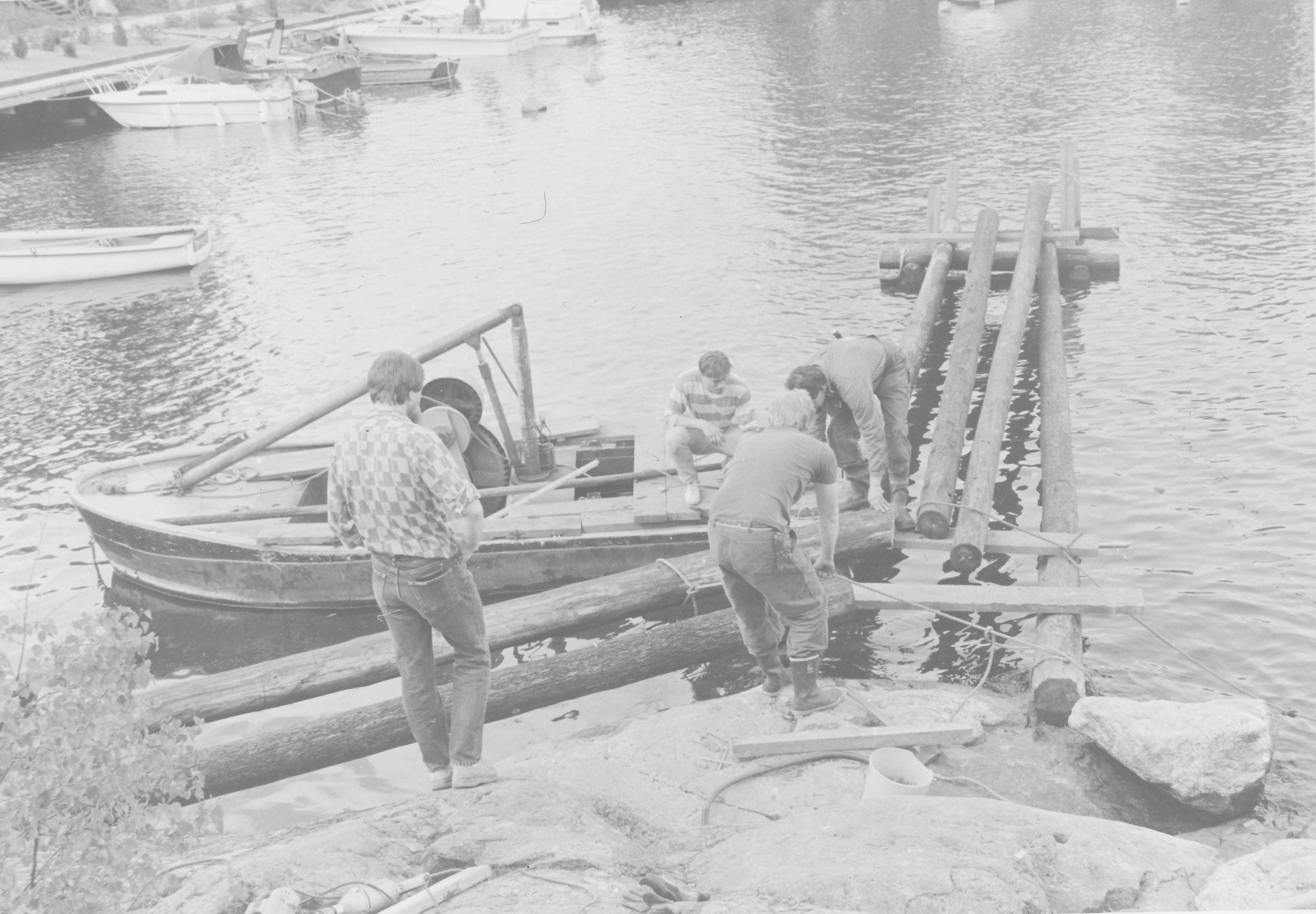 Tjärtappning
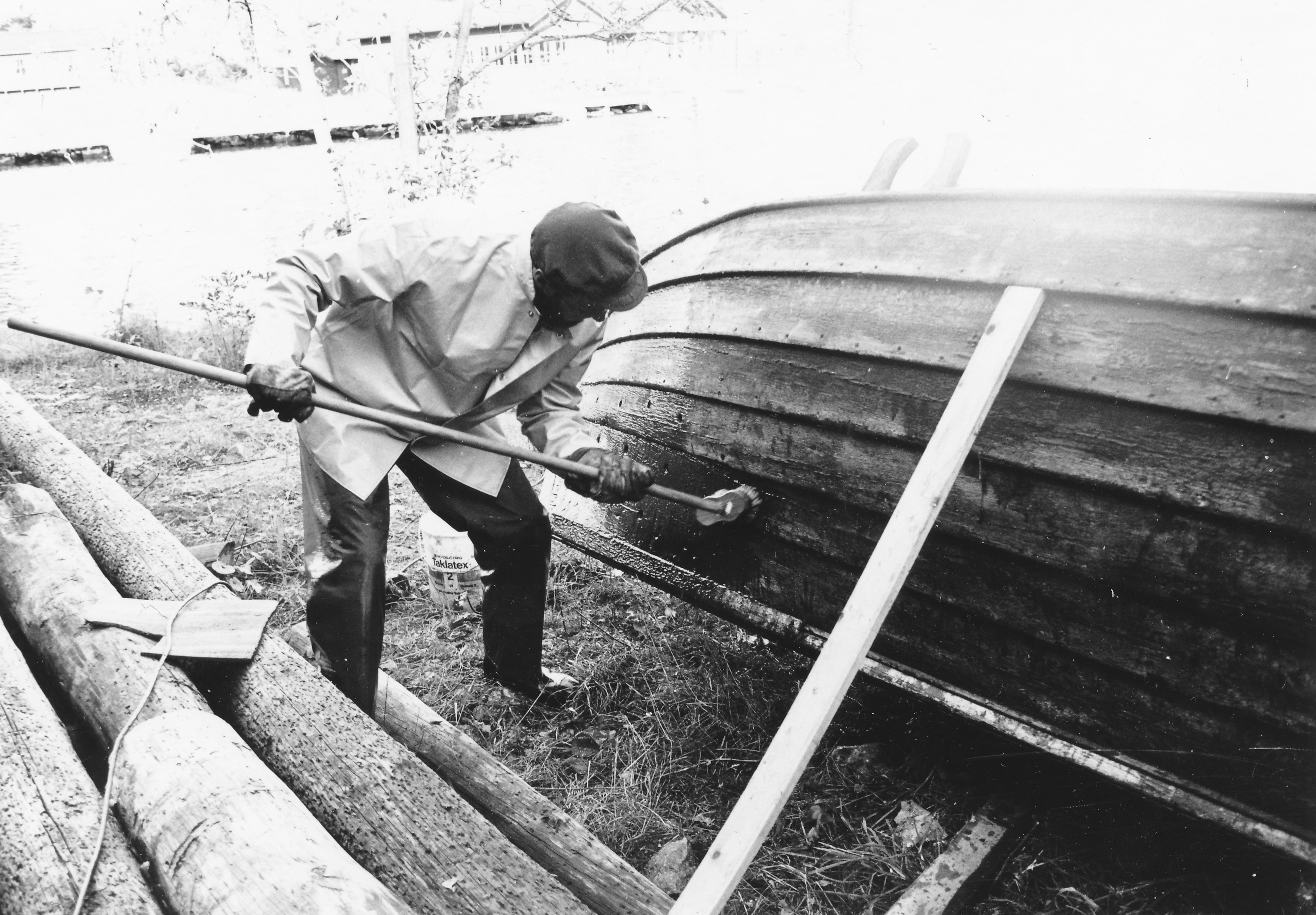 Södermans Storöka vid Julita
Fjäderholmarna
Sjösättning vid teaterstranden